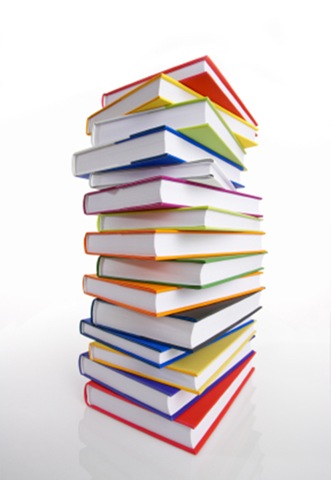 Tuesday January 21, 20207th Grade ELA
IDR – Task Sheet
Collect Text Structure Flip Books
Cause & Effect – The Good Samaritan

Informational Essay
Research
Wednesday January 22, 20207th Grade ELA
IDR – Task Sheet 
The Good Samaritan – Day 2
Informational Essay
Research
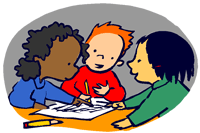 Thursday January 23, 20207th Grade ELA
IDR – Task Sheet 
Text Structure Practice 3

Informational Essay
Research
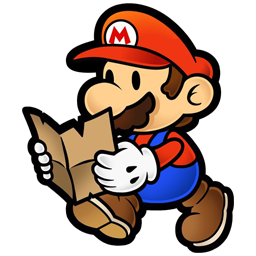 Friday January 24, 20207th Grade ELA
IDR – Task Sheet 
Text Structure Quiz 

Informational Essay
Finish Research
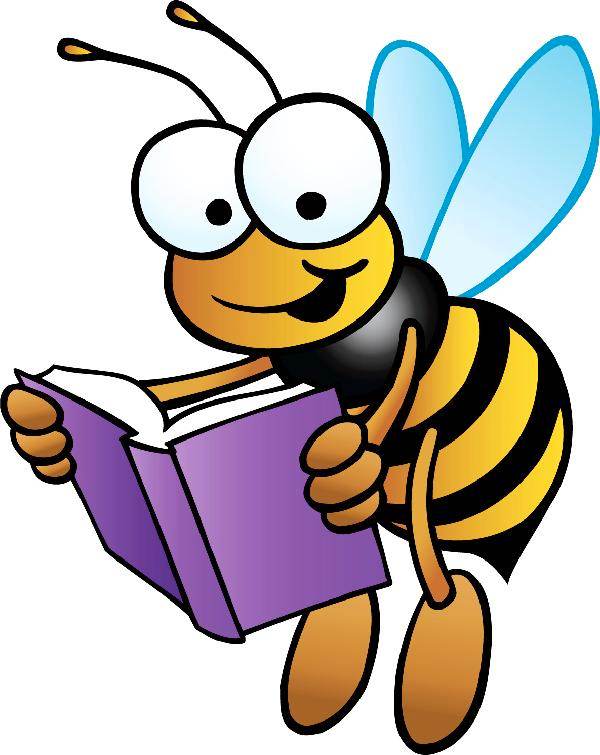